Pengenalan Kriptografi (Week 1)
Aisyatul Karima
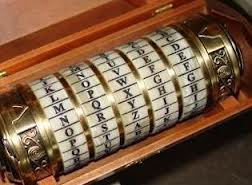 Standar kompetensi
Pada akhir semester, mahasiswa menguasai pengetahuan, pengertian, & pemahaman tentang teknik-teknik kriptografi. Selain itu mahasiswa diharapkan mampu mengimplementasikan salah satu teknik kriptografi untuk mengamankan informasi yang akan dikirimkan melalui jaringan.

Kompetensi dasar
Mahasiswa  mampu menyelesaikan soal algoritma kriptografi sederhana yang digunakan untuk menyelesaikan masalah keamanan komputer.
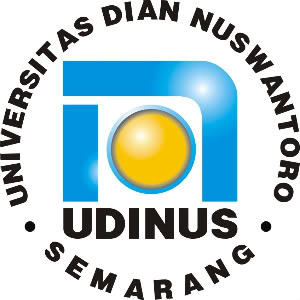 1
2
4
5
6
3
Masalah, ancaman dan keamanan komputer
Sejarah kriptografi
Algoritma kriptografi
Kriptografi klasik
Kriptografi modern
Terminologi kriptografi
Contents
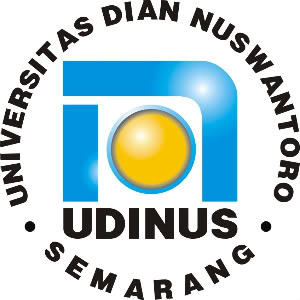 Masalah, ancaman & keamanan komputer
Pengamanan pada jaringan terhadap serangan merupakan hal utama yang harus diperhatikan.

Serangan bisa berupa :
Attack
Flooding
Spam
Botnet
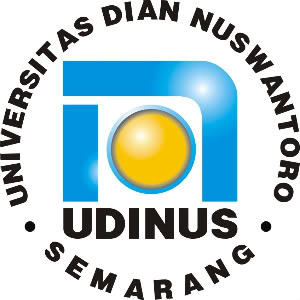 Sejarah Kriptografi
Kriptografi
Kripto : rahasia
Graphia : tulisan

Kriptografi sudah lama digunakan oleh tentara sparta di Yunani pada awal 400 SM. Mereka menggunakan alat yang disebut scytale.

Scytale : pita panjang dari daun papyrus + sebatang silinder
Pesan ditulis horizontal (baris per baris)
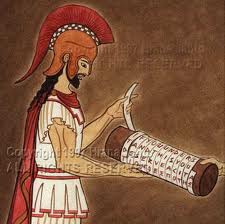 Terminologi Kriptografi
Pengirim & penerima pesan

Seorang pengirim pesan (sender) ingin mengirim pesan kepada seorang penerima (receiver). 

Pengirim menginginkan pesan dapat dikirim secara aman, yaitu ia yakin bahwa pihak lain tidak dapat membaca isi pesan.
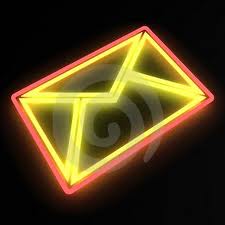 Terminologi Kriptografi
Pesan, plaintext dan ciphertext
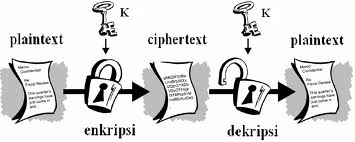 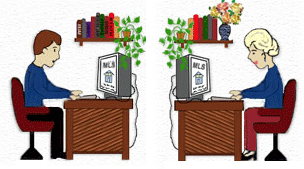 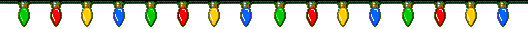 Terminologi Kriptografi
Pesan : data yang dapat dibaca dan dimengerti maknanya.
Pesan = plaintext

Agar pesan tidak dapat dimengerti maknanya oleh pihak lain, maka pesan disandikan ke bentuk lain
Ciphertext : bentuk pesan yang telah disandikan
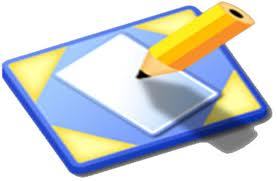 Terminologi Kriptografi
Kriptografi 
ilmu sekaligus seni untuk menjaga kemanan pesan [Schneier, 1996]

Praktisi (pengguna kriptografi) disebut kriptografer (cryptographer)

Sistem kriptografi 
algoritma kriptografi, plaintext, ciphertext dan kunci.
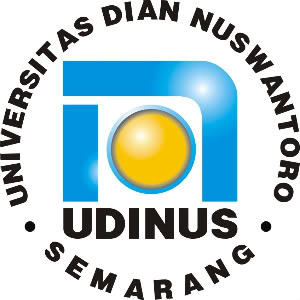 Terminologi Kriptografi
Kriptanalisis 
ilmu dan seni untuk memecahkan ciphertext menjadi plaintext tanpa mengetahui kunci yang diberikan. Pelaku disebut kriptanalis.

Kriptologi 
studi mengenai kriptografi dan kriptanalisis.
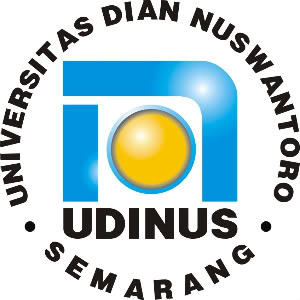 Terminologi Kriptografi
Persamaan kriptografer dan kriptanalis :
Keduanya sama-sama menerjemahkan ciphertext menjadi plaintext.

Perbedaan kriptografer dan kriptanalisis :
Kriptografer bekerja atas legitimasi pengirim / penerima pesan
Kriptanalisis bekerja atas nama penyadap yang tidak berhak.
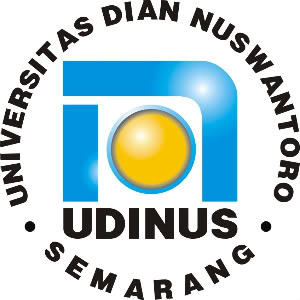 Algoritma Kriptografi
Algoritma kriptografi 
aturan untuk enchipering dan dechipering yang berupa fungsi matematika

Kunci 
parameter yang digunakan untuk transformasi enchipering dan dechipering

Penyadap 
orang yang mencoba menangkap pesan selama ditransmisikan.
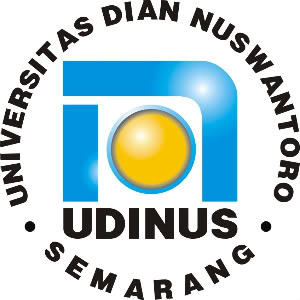 Algoritma Kriptografi
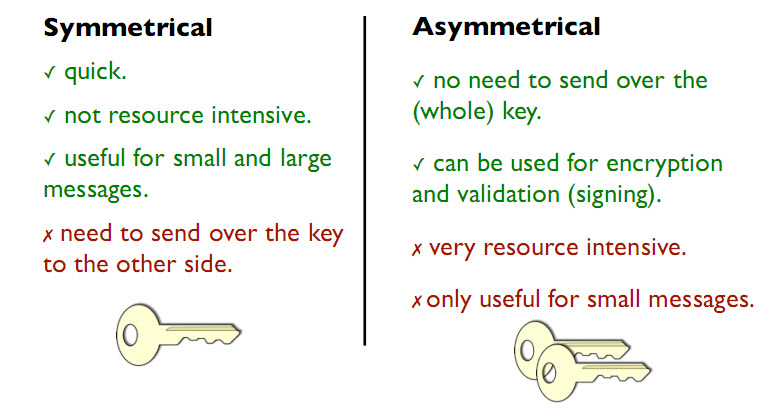 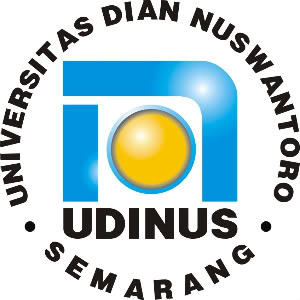 Algoritma Kriptografi
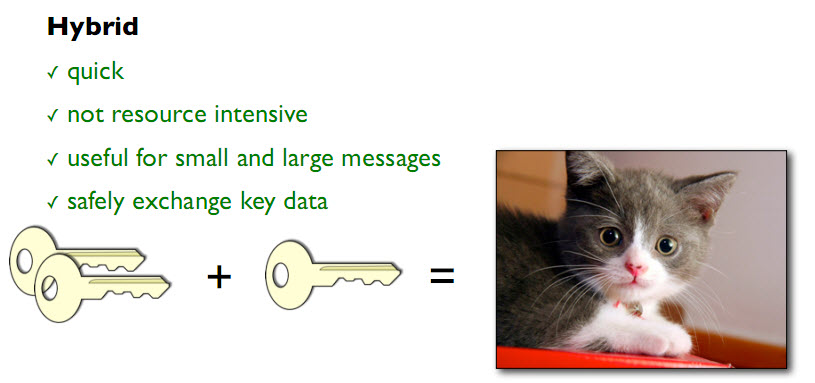 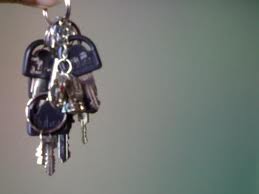 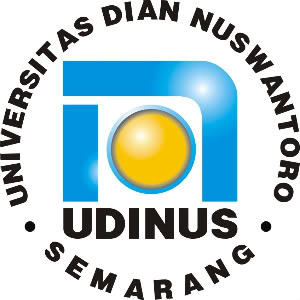 Algoritma Kriptografi
Algoritma Simetri
Blok Chiper : DES, IDEA, AES
Stream Chiper : OTP, A5 dan RC4

Algoritma Asimetri : 
RSA
DH
ECC
DSASHA1
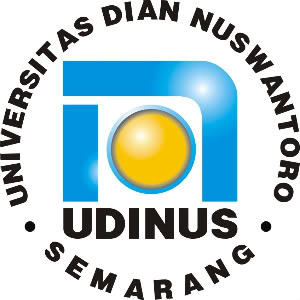 Kriptografi Klasik
Algoritma kriptografi klasik beroperasi dalam mode karakter

menggunakan gagasan : substitusi dan transposisi
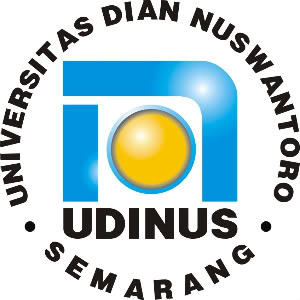 Kriptografi Klasik
Teknik Subtitusi cipher





P : Plaintext      
K : Key  
C : Chipertext
C= E(P) = (P + 3) mod(26)
P= D(C) = (C-3) mod(26)
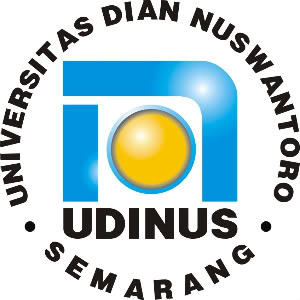 Kriptografi Klasik
Latihan :

Tentukan ciphertext “UDINUS” menggunakan kunci di atas
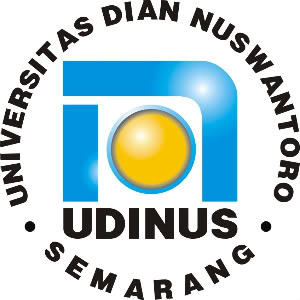 Kriptografi Klasik
Teknik transposisi :
Plaintext :

Algoritma : 
   5 baris, spiral arah jarum jam mulai dari kanan bawah
Proses Penyandian :




Ciphertext : …. ???
TENTUKAN PRIORITAS ANDA SEBAB KITA TIDAK DAPAT MENGERJAKAN SEMUANYA X.
T K I A A B T D M R N A
E A O S S K I A E J S N
N N R A E I D P N A E Y
T P I N B T A A G K M A
U R T D A A K T E A U X
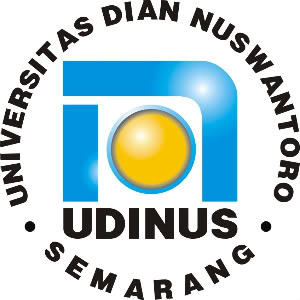 XUAET KAADT RUTNE TKIAA BTDMR NANYA MKGAA TBNIP NAOSS KIAEJ SEANP DIEAR
Kriptografi Modern
Beroperasi dalam mode bit 

kunci, plainteks, cipherteks, diproses dalam rangkaian bit

operasi bit xor paling banyak digunakan
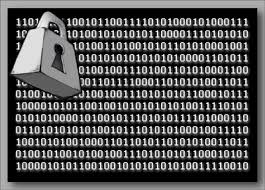 Kriptografi Modern
Tetap menggunakan gagasan pada algoritma klasik, tetapi lebih rumit (sangat sulit dipecahkan)

Perkembangan algoritma kriptografi modern didorong oleh penggunaan komputer digital untuk keamanan pesan.

Komputer digital merepresentasikan data dalam biner.
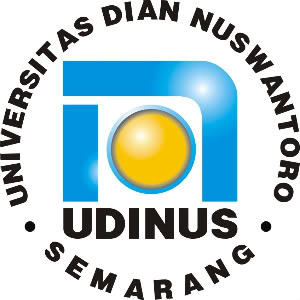 Algoritma Enkripsi dengan rangkaian bit
Pesan (dalam bentuk rangkaian bit) dipecah menjadi beberapa blok

Contoh: Plainteks 100111010110 
	Bila dibagi menjadi blok 4-bit

 		1001  1101  0110	

	maka setiap blok menyatakan 0 sampai 15:

 		9	  13	 	6
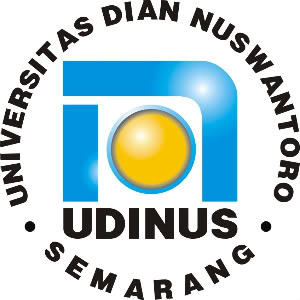 Algoritma Enkripsi dengan rangkaian bit
Bila plainteks dibagi menjadi blok 3-bit:  
		100   111  010   110


maka setiap blok menyatakan 0 sampai 7: 
		4  	7 	  2		6
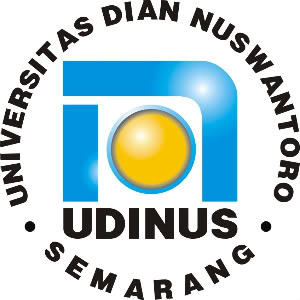 Public Key Encryption
Dua macam kunci enkripsi :
public key
Terbuka untuk semua orang
Bersifat publik

private key
Hanya untuk orang tertentu
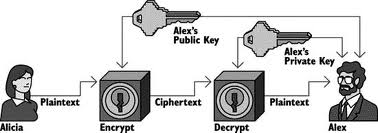 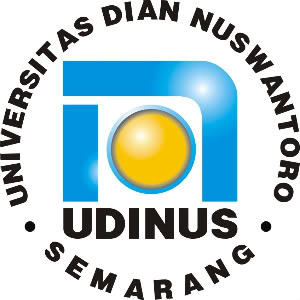 Implementasi Kriptografi
e-KTP
Tanda tangan digital
ATM uang
HP
Pangkalan internet
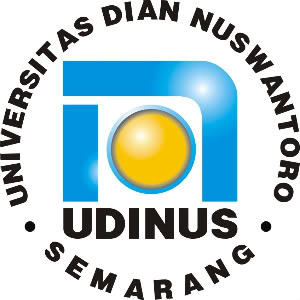 Tugas
Dengan teknik substitusi cipher dengan kunci sbb :





    
    buatlah ciphertext dari plaintext berikut :
    a. SEMARANG
    b. PELATIHAN PEKERTI
C= E(P) = (P + 3) mod(26)
P= D(C) = (C-3) mod(26)
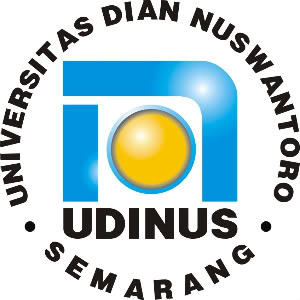 Tugas
Dengan teknik vigenere cipher dengan kunci berikut 




     carilah ciphertext dari :
     a. LORENA
     b. DANISA

Diketahui Plainteks 1100101110000101 
     carilah ciphertextnya menggunakan kriptografi modern

     a. Bila dibagi menjadi blok 4-bit
     b. Bila dibagi menjadi blok 3-bit
Kunci : CIPHER  ( 6,7,5,17,9,10),
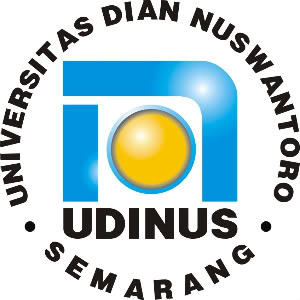 Kesimpulan
Ancaman dalam keamanan komputer diantaranya attack, flooding, spam dan botnet

Kriptografi sudah digunakan oleh tentara sparta di Yunani pada awal 400 SM, menggunakan alat yang disebut scytale.

Dalam kriptografi, pengiriman pesan (plaintext) dienkripsi menggunakan kunci menjadi ciphertext yang nantinya didekripsi menjadi plaintext kembali

Teknik kriptografi terbagi menjadi 2 yaitu teknik klasik dan modern. Letak perbedaan pada bentuk pengolahan pesannya

Implementasi kriptografi : tanda tangan digital, mesin ATM dsb
Matur nuwun….
Universitas Dian Nuswantoro
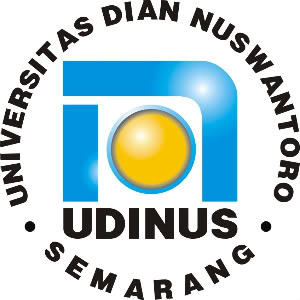